2023–2024ACCESS for ELLs Training
Welcome!
Introduce Yourself
From the top of the navigation select the Chat icon
In the Type a new message section please share
Your name
District & Role
Something you are looking forward to this fall
Select the paper airplane icon in the bottom right corner of the window to send
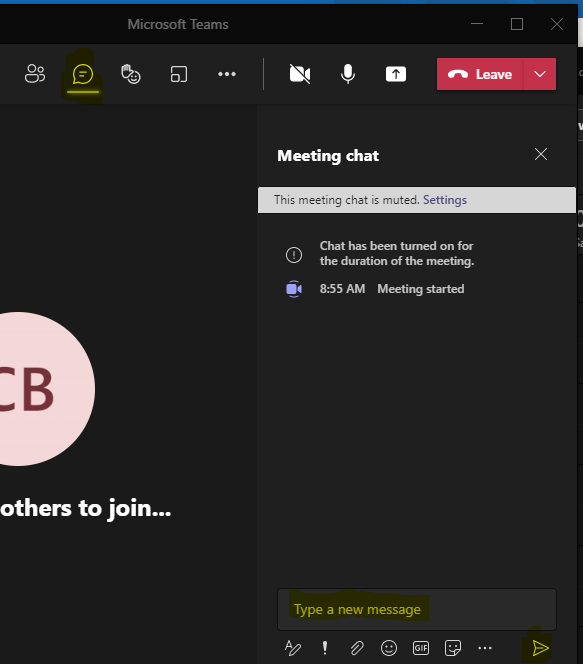 Select the Chat icon
Tell us your name, district, and something you are looking forward to.
Send your message
1
ACCESS for ELLs, Kindergarten ACCESS, Alternate ACCESSTraining for 2023–2024
September 2023
This training is to support District Assessment Coordinators prepare their district for the annual administration of the WIDA ACCESS suite of assessments including ACCESS for ELLs 1–12 (online & paper), Kindergarten ACCESS for ELLs, and Alternate ACCESS.
3
AgendaDistrict level logistics for the ACCESS assessments
About ACCESS
 Testing Requirements
 Dates
 What’s New
 Resource Documents               WIDA and DRC
Resource Documents Colorado
 Accommodations
Test Materials
Break
 Test Environment
 WIDA Resources for Students and Educators
 Contacts
 Questions
4
WIDA, DRC, and the ACCESS Assessments
5
Standards Based Assessment
In Colorado, the standards based English language proficiency assessments are:
ACCESS for ELLs 
Kindergarten ACCESS
Alternate ACCESS 

The ACCESS assessments are standards based
Developed by WIDA, CAL (Center for Applied Linguistics), and WIDA members
The assessments are criterion-based

Colorado adopted the WIDA standards as the Colorado English Language Proficiency (CELP) Standards
6
Test Forms
ACCESS Online 1-12
By default of test design, the Writing domain for grades 1-3 is via paper test booklet
ACCESS Paper 1-12 (IEP/504 required)
Speaking and Listening are delivered through a CD
Speaking is scored locally
Kindergarten ACCESS
Paper
Administered 1-1
Scored locally
Alternate ACCESS (K-12)
Paper
Administered 1-1
Scored locally
7
WIDA
WIDA is part of the University of Wisconsin–Madison and is  housed in the Wisconsin Center for Education Research (WCER), one of the first, largest, and most productive education research centers in the world. 
Research-based system of language standards, assessments, professional learning and educator assistance. 
WIDA members consist of 41 domestic states and territories and approximately 500 international schools throughout the world
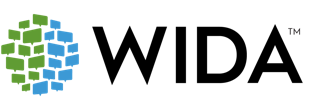 8
DRC
Data Recognition Corporation (DRC) 

DRC is a long-standing WIDA partner responsible for the administration, scoring, and reporting for the ACCESS, Alternate ACCESS, and online WIDA Screener assessments 

DRC offers assessments for pre–K, K–12, and adult education markets, across the U.S. and internationally. 

WIDA and DRC administer the ACCESS assessments to 2.5 million students each year.
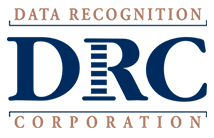 9
Testing Requirements
10
Testing requirements
All Multilingual Learners (NEP and LEP), including students with disabilities, must participate in the state English language proficiency assessment system (WIDA ACCESS). 
An English language proficiency assessment is required by federal and state law and is guaranteed to students under Civil Rights law of 1964 and The Office for Civil Rights Memorandum of 1970. 
Federal Law
Title IA
20 U.S.C. 6301 §1111(b)(2)(C)(v)(II)(dd)
20 U.S.C. 6301 §1111(b)(3)(C)(ix)(III) & (x)
20 U.S.C. 6301 §1111(b)(6) & (7)
Title IIIA
State Law

Colorado Senate Bill 109 – C.R.S. 22-24-106 ELP Assessment
Colorado House Bill 14-1298 – C.R.S. 22-24-101 English Language Proficiency Act (ELPA)
11
Testing students who are NEP or LEP and have an IEP or 504 Plan
The educational team (ML and IEP or 504 as applicable), which must include the family, determines whether the student will take ACCESS for ELLs or Kindergarten ACCESS with or without accommodations or, for a student with the most significant cognitive disability, meets the participation requirements for the alternate assessment.

According to federal requirements, there must be evidence of alignment between a student’s educational plan, instruction, and the accommodations provided on any of the state assessments, as well as any determinations for students to participate in Alternate ACCESS.
12
ACCESS participation options
Three participation options exist:
The student participates in ACCESS for ELLs or Kindergarten ACCESS without an accommodation.
The student participates in ACCESS for ELLs or Kindergarten ACCESS with accommodation(s)*.
The student participates in Alternate ACCESS only for students with the most significant cognitive disabilities.
Note: It is not appropriate or ethical to give the Alternate ACCESS to students who do not qualify to take the assessment.



*Accommodations are practices and procedures that provide equitable access during instruction and assessment for students who have a documented need. To use accommodations on ACCESS for ELLs accommodations must be determined by the student’s educational team and documented in the student’s IEP or 504.
13
Dates
14
ACCESS - Test Window:  01/08/24 – 02/09/24State established dates (slide 1 of 2)
CDE training:  September 2023
Initial Materials order window:  Present – 11/01/23
Paper materials as documented in IEP/504 Plans
Order placed to CDE through Syncplicity 
ACCESS Office Hours:  Wednesdays 10/25/23 – 02/07/24
(Cancelled on 11/22, and 12/27)
DACs request calendar invite through security agreement form
Student Data Pull for WIDA AMS:  11/03/23
Online, K and Alternate materials are based on this information
No action required
CDE sends Verification of District Training form:  11/01/23
Sent via DocuSign
Form is due 01/10/24
WIDA AMS opens:  11/29/23
UAR (scribe) submission: 12/01/23
15
ACCESSState established dates (slide 2 of 2)
Materials arrive:  12/14/23
Additional Materials order window:  12/18/23* –  02/02/24 (Through CDE)
Handwriting response booklets
Test Window:  01/08/24 – 02/09/24
Enrollment testing cutoff:  02/02/24
Return materials:  02/14/24
Results ACCESS for ELLs & Kindergarten ACCESS:  
04/29/24** (downloadable reports)  
05/09/24** (printed reports) 
Results Alternate ACCESS:  
09/12/24** (downloadable reports)  
10/02/24 ** (downloadable reports)  

*When placing an additional materials order be sure the district will be open to 
  receive and securely store materials 
**Tentative
16
ACCESSDistrict established dates
District/Site level trainings
Local testing schedule
Submitting the verification of district training form to CDE 
Submit by 01/10/24
Distribution of results 
ISRs are to be shared with parents/guardians as soon as practicable. Please keep in mind, the reports are confidential and distribution of both electronic and/or hard copy reports must be in accordance with state and federal privacy laws, and local school board policy.
17.
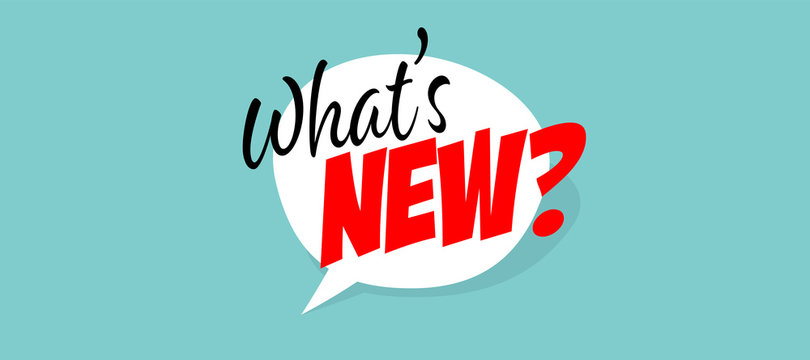 18
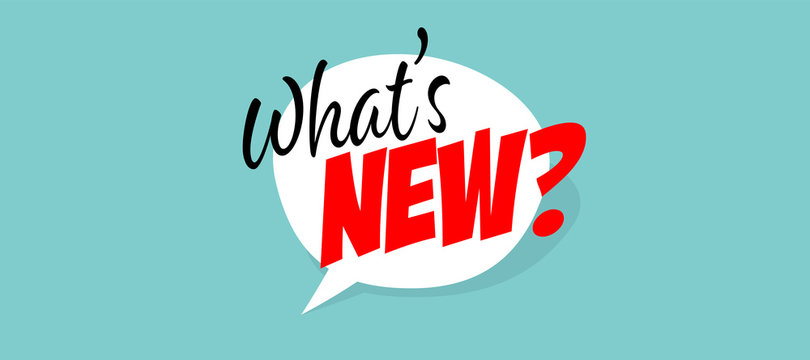 Kindergarten Alternate
ACCESS Online, Paper & Alternate assessment training courses
Quiz completion window – 
October 1, 2023 – January 8, 2024
19
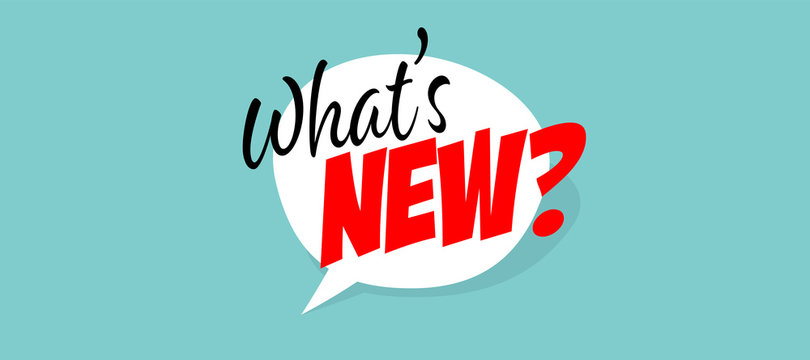 WIDA AMS layout and terminology
20
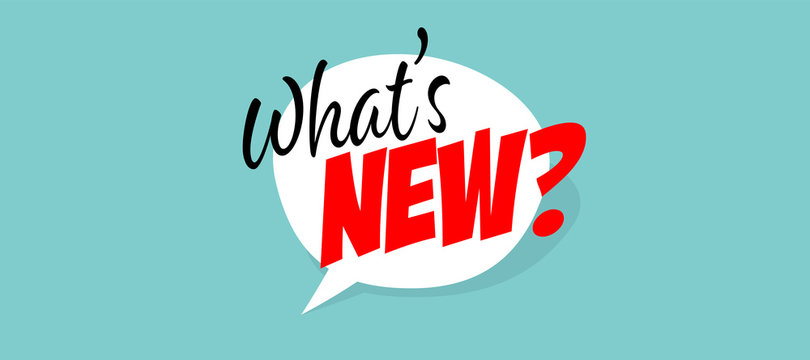 Paper 1–12 is only available through IEP/504 documentation
Paper materials are order through a file upload to Syncplicity
Submit Test Administrator information for all paper 1–12 tests
21
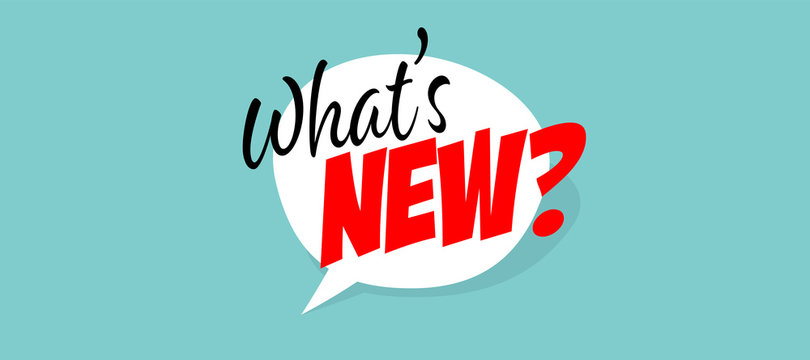 Transfer Requests are submitted through WIDA AMS
Invalidation code requests are through CDE
Reason Not Tested Codes entered into WIDA AMS
Verification of District Training & Post Test Compliance forms are through DocuSign
22
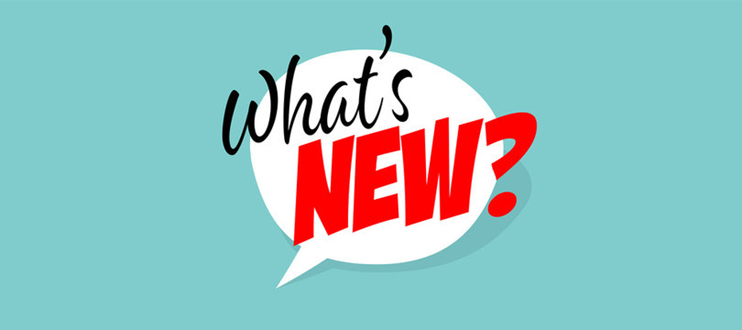 Assessment monitoring (not new, but returning)  

Might look like-
Virtual pre-testing
In-person pre-testing
During testing site visit
Virtual post-testing
In-person post-testing
23
Reminders
Only district/school email addresses in: 
WIDA AMS (DRC Insight) 
WIDA Secure Portal
WIDA ACCESS Office Hours:
October 25 – February 7
(Cancelled on 11/22 and 12/27)
DACs request calendar invite through security agreement form
24
Resource DocumentsWIDA/DRC
25
Resource DocumentsWIDA and DRC
WIDA/DRC
District and School Coordinator Manual
Test Administrator Manual
Test Administrator Essentials
WIDA AMS User Guide
Accessibility and Accommodations Manual
26
WIDA Role Specific Manuals
Test Administrator Manual (TAM)
For Test Administrators
District and School  Manual (DSM) 
For Test Coordinators
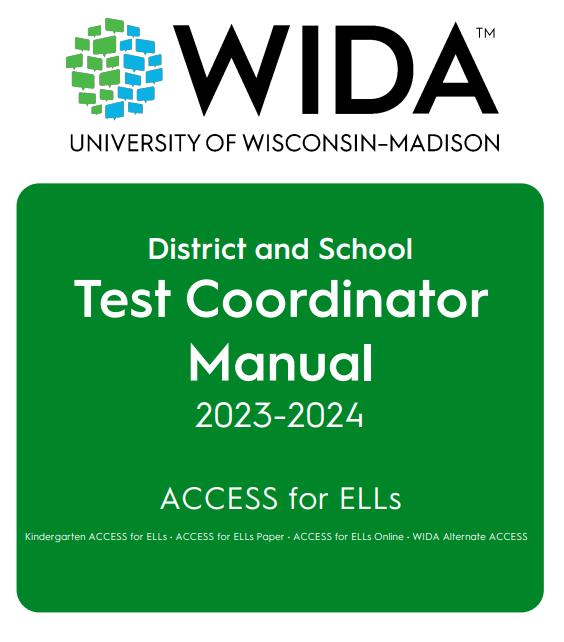 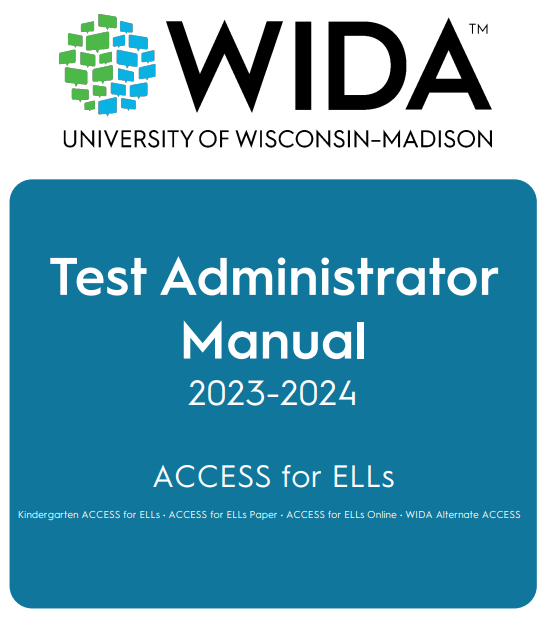 27
Test Administrator Essentials
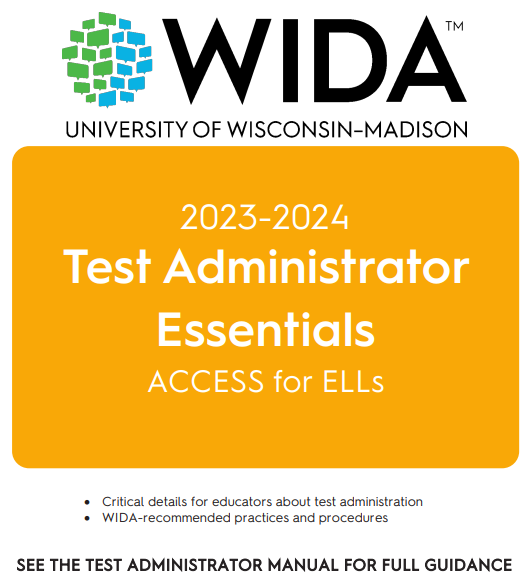 28
WIDA AMS User Guide
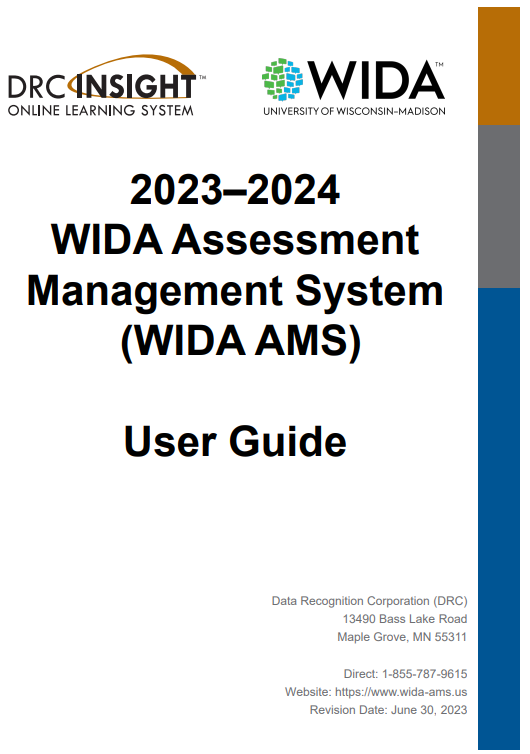 29
WIDA Assessment Management System (WIDA AMS)
30
Resource DocumentsCDE
31
Resource DocumentsColorado
CDE Assessment Division
Colorado WIDA ACCESS Training Information
Colorado Accommodations Training 

CDE Office of Culturally and Linguistically Diverse Education
Identification
Language Proficiency Coding
Redesignation
32
ColoradoChecklist
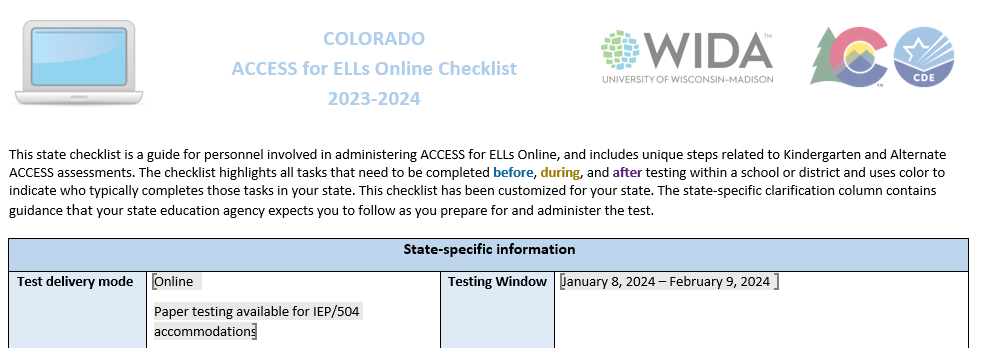 33
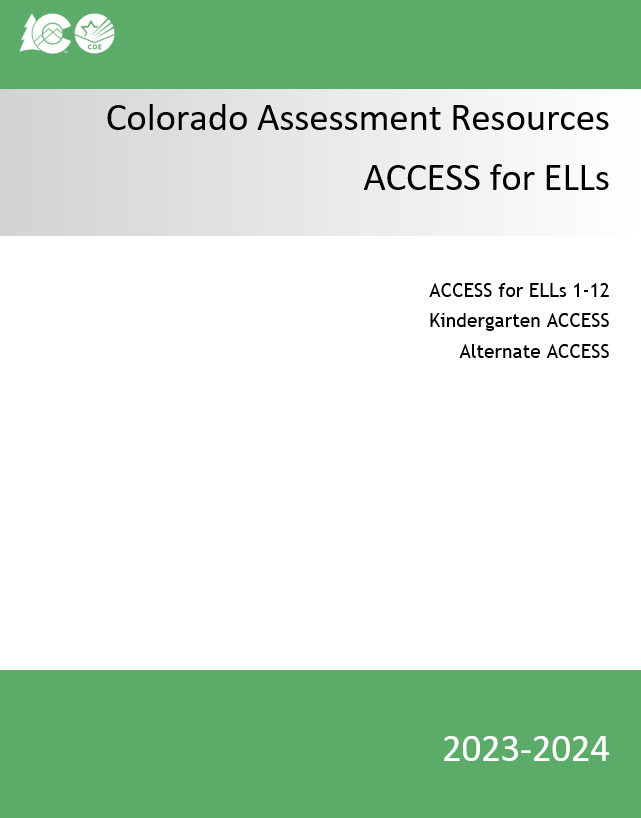 Colorado Assessment Resources
34
Security & Training Requirements
35
WIDA ACCESS Security
36
Intellectual Property
All WIDA assessments and related materials are the copyright of the Board of Regents of the University of Wisconsin System. Should an egregious security incident occur compromising WIDA’s intellectual property remedies for violations will be governed by Wisconsin State Statutes.
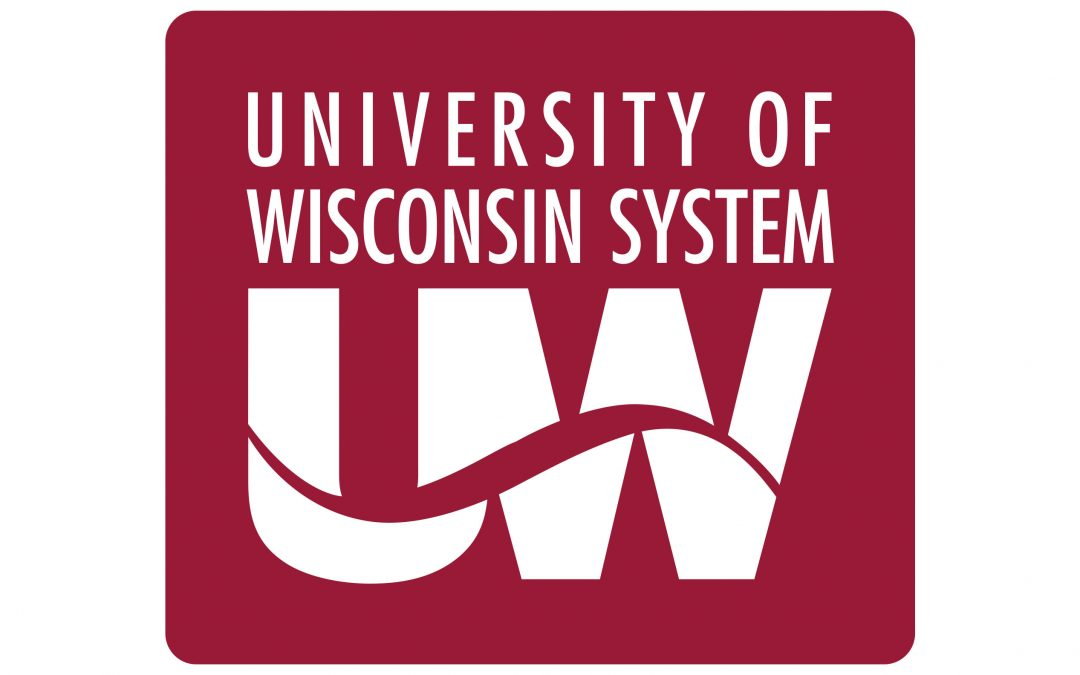 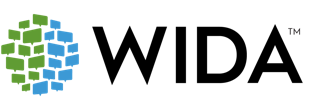 Actions to maintain security
Use a chain of custody form
Do not leave materials unattended (includes test tickets, used scratch paper, etc.)
Keep testing materials in a secure area when not in use
Prepare a quiet secure testing environment
Actively proctor 
Do not view, discuss, or reveal the contents of the test or student responses
Do not duplicate any portion of the test materials
Do not retain or discard WIDA ACCESS published materials
Kindergarten, Paper, Online 1–3, and Alternate Scripts are secure and must be returned
Account for all secure test materials at the end of the testing window

Creation of an exhaustive list of actions to maintain the security of the assessment is not realistic. Always refer to the general guidelines and expectations of assessment security for assessments in Colorado (and set forth by WIDA) when making decisions on best practices with assessment administration and materials.
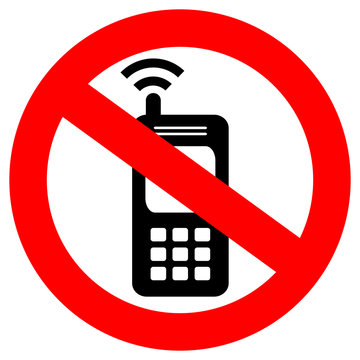 38
Who can administer WIDA ACCESS
TAs must be employed by the school or district. 
Preferably, TAs will be: 
licensed teachers, licensed administrators, instructional support para-professionals, substitute teachers who hold a teaching certificate, school psychologists, school social workers, school librarians, school counselors, or speech pathologists
School/district employees may administer assessments at the grade levels of their own children, but they may not administer the test to their own children or relatives, nor be in the testing environment during testing. 
For Kindergarten ACCESS or Alternate ACCESS, the TA needs to be able to model clear standard pronunciation of the English phonemes that may impact student responses. 
TAs administering the Alternate ACCESS must hold a State of Colorado educator license.
39
Training requirements
Test Administrators must: 
Be trained annually 
Complete the requirements of the district/school annual WIDA ACCESS training
Participate in WIDA’s online training modules
Independently pass the quiz(zes) that correspond(s) to the assessment being administered
October 1, 2023 – January 8, 2024
Read instructions in the TAM and familiarize themselves with test administration procedures prior to administering the test 
Be trained on specific accommodations if administering assessments in which students are provided accommodations
Submit to their SAC a signed Security Agreement
Notes
DACs submit Paper Test administrator names with materials order 
Student teachers may not serve as Test Administrators who are in charge of administering WIDA ACCESS. They may serve as proctors who assist the Test Administrators.
40
Quizzes
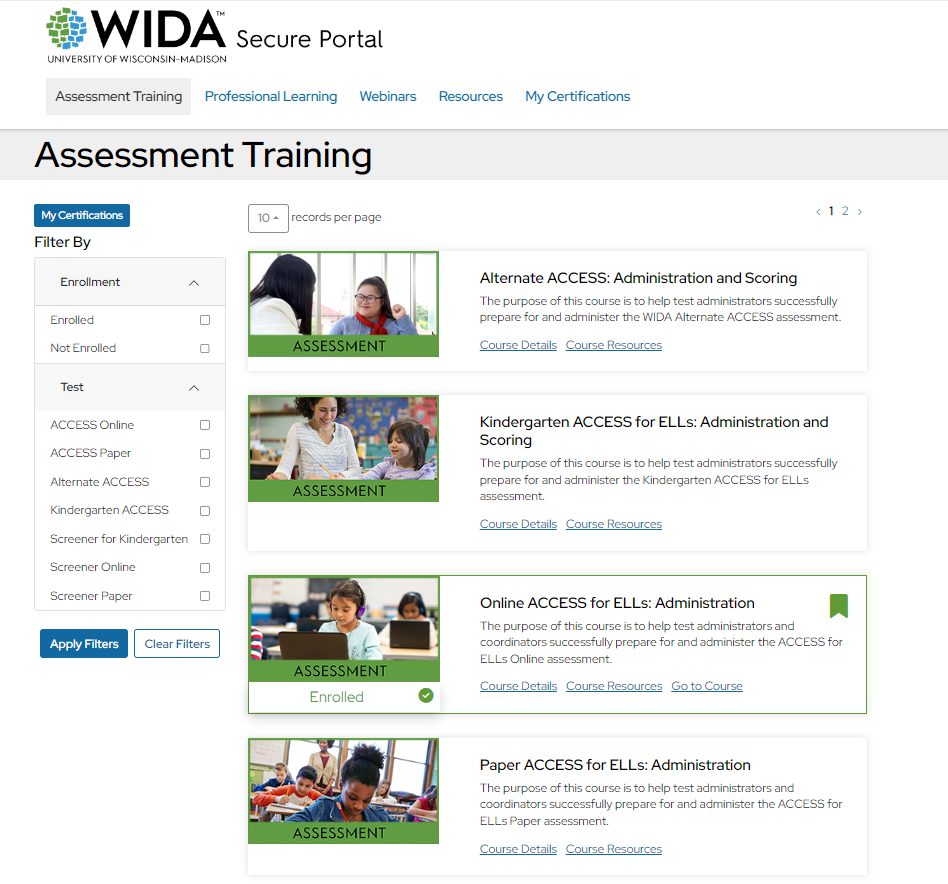 Quizzes in the WIDA secure portal are available after completing the modules.  

DACs submit Paper Test administrator names with materials order.
41
Verification of District Training
Completed through DocuSign
Sent via email through DocuSign on 11/01/23
Due 01/10/24
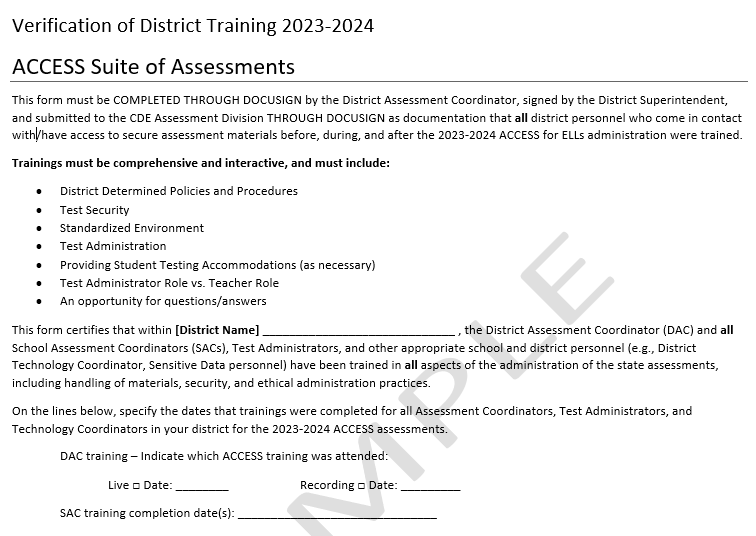 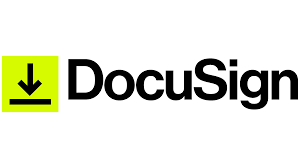 42
AccommodationsIEP or 504 plan
43
Accommodations
Monitor accommodation assignment so that only students with an IEP or 504 are provided accommodations on an English language proficiency assessment 
Paper 1–12 requires an IEP or 504
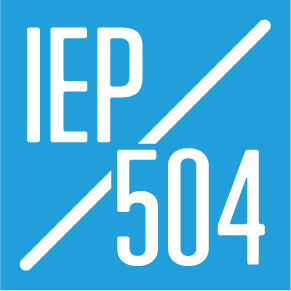 44
Accessibility and Accommodations
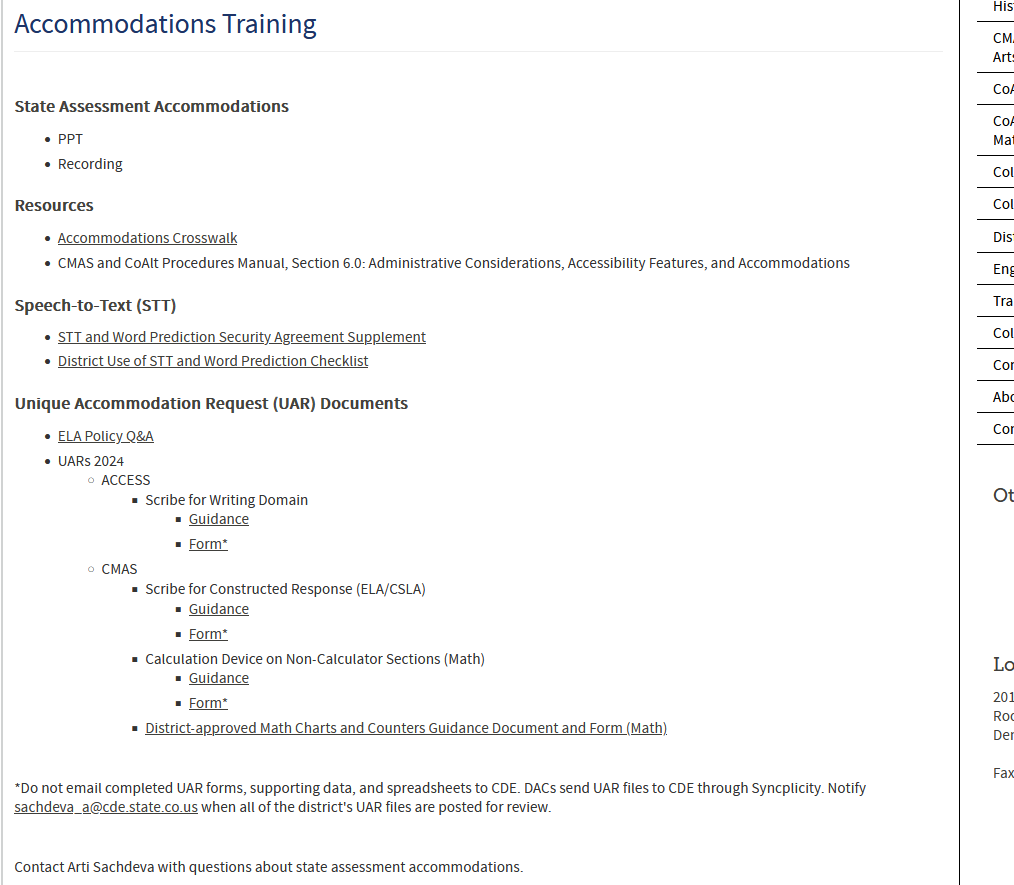 Colorado Accommodations Crosswalk
CDE Accommodations Training webpage
WIDA Accessibility and Accommodations Manual
45
Accommodations Frequently Asked Questions
Manual Control of item audio
When Manual Control of item audio is indicated in WIDA AMS it activates for all domains
The Colorado crosswalk indicates that it is an accommodation for Listening
In-person human reader (w/repeat if indicated by the IEP)
In Colorado, this accommodation is only allowed for paper testing. This accommodation requires a script that is ordered through DRC Customer Service. 
This accommodation is appropriate when a student cannot access a audio from a computer or CD requires that the student looks at a speaker’s face/lips.
46
Online accommodations
Accommodations that must be pre-assigned via WIDA AMS
Manual Control of Item Audio
Repeat Item Audio
Extended Speaking Response Time

Do not broadly assign extended speaking time to all IEP/504 students who have extended time – be intentional about assigning this accommodation to students who need extended time specifically for speech issues.
47
Accommodations Unique Accommodation Request (UAR)
Only one Unique Accommodation applies to ACCESS for ELLs. 
Scribe (which includes Speech-to-Text) for the Writing Domain 
UAR for ACCESS is due December 1st

ACCESS for ELLs
Scribe for Writing Domain
Guidance
Form*

*Do not email completed UAR forms, supporting data, and spreadsheets to CDE. DACs send UAR files to CDE through Syncplicity. Notify sachdeva_a@cde.state.co.us when all ACCESS UAR files are posted for review.
48
Checking accommodation assignment
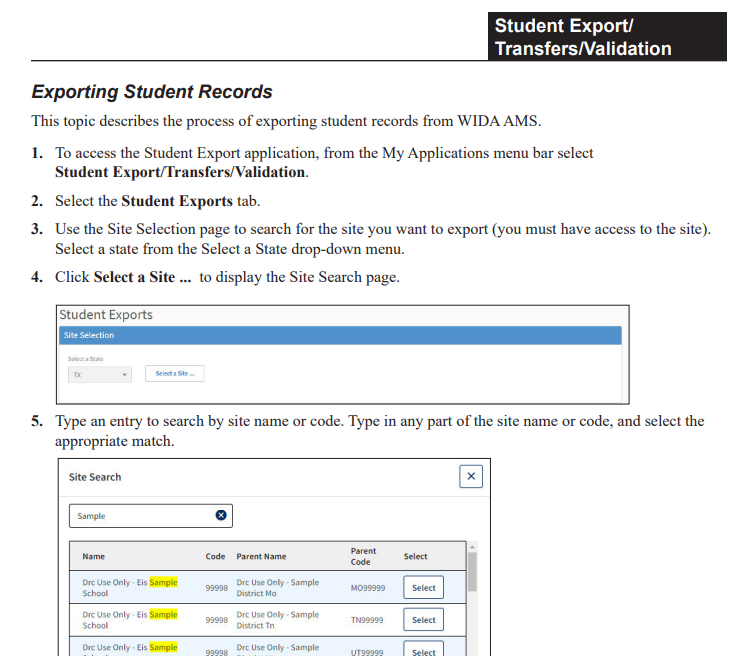 Check accommodations assignment, use the Student Export feature in WIDA AMS. 
Exporting Student Records instructions begin on p. 65, of the WIDA AMS User Guide.
49
Paper accommodated form (grades 1–12)Large Print
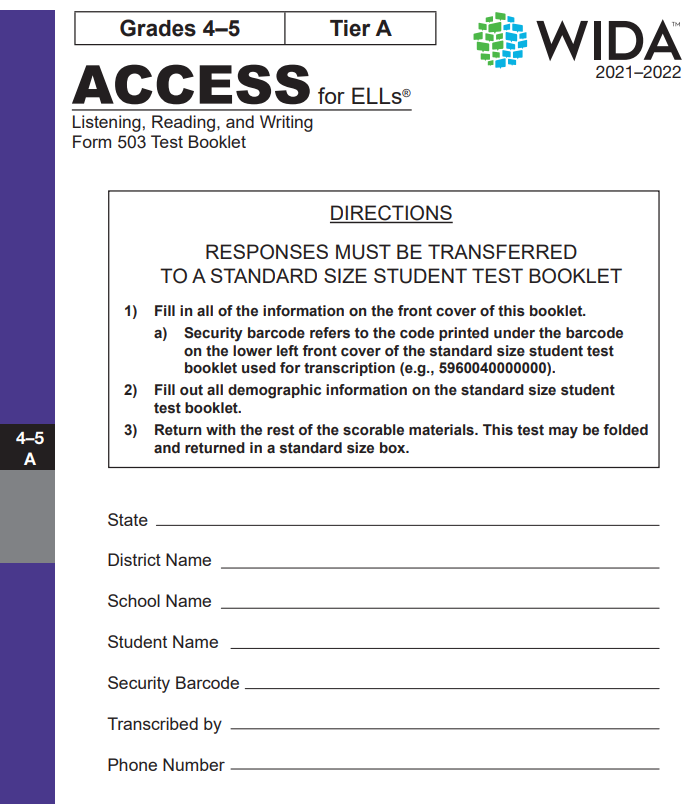 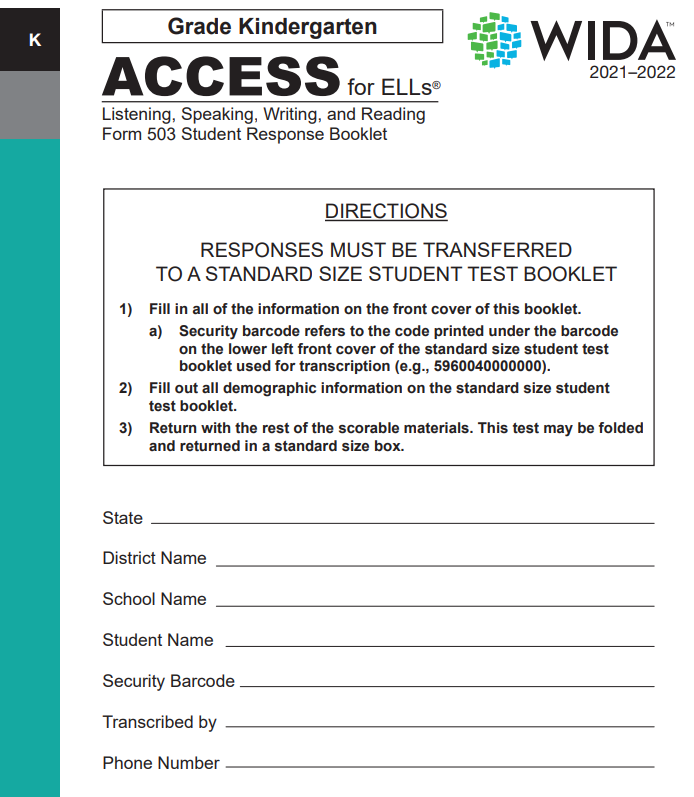 50
Paper accommodated forms (grades 1–12)Braille
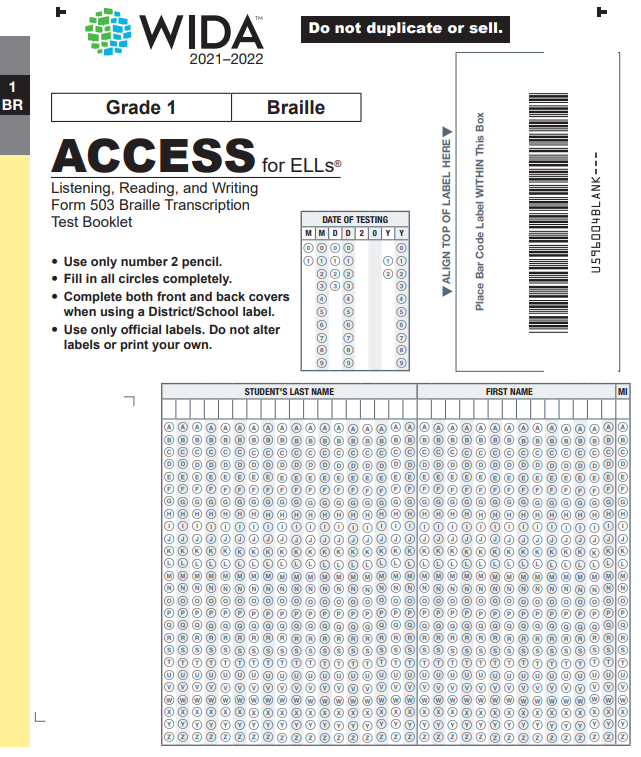 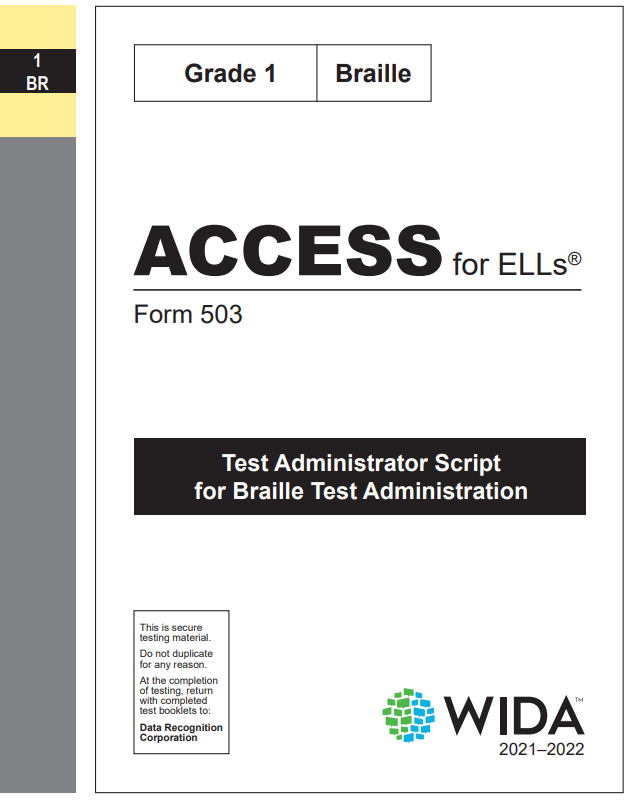 CDE has a checklist available for students who cannot read Braille or cannot access signing.
51
Accessibility
If and when  handwriting (HW) response is used as an accessibility feature (grades 4–12)
Handwriting response booklets need to be ordered during the additional materials order window
Place your order accordingly to ensure secure storage upon receipt. 
Students in grades 4–12 who handwrite their Writing responses must be placed into a handwriting response (HW) session.
52
Materials
53
Materials ordering
Online, Kindergarten, and Alternate test materials are ordered automatically through the data pulled for the PreID upload
Data is pulled from the initial October Count snapshot in the Student Interchange
Students indicated as NEP or LEP under Language Proficiency
Alternate testers are indicated using the “Alternate Assessment Participation” field

The following require active order placement to CDE through Syncplicity
1–12 paper 
Accommodated forms 
Large print
Braille
54
Ordering paper materials though CDE/Syncplicity
For initial materials orders (due 11/01/23), DACs need to request the materials order Excel file from Heather Villalobos in the CDE Assessment Division. 

In December (12/14/23), an additional materials order Excel file will be sent to all DACs

ALL Paper 1–12 materials, initial and additional, will be ordered by CDE using the data provided by the DAC in the Excel file uploaded to Syncplicity.
55
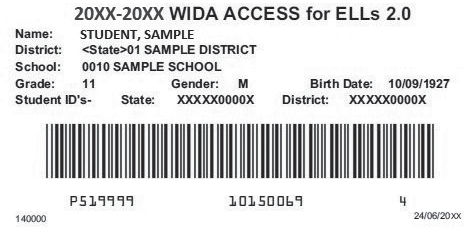 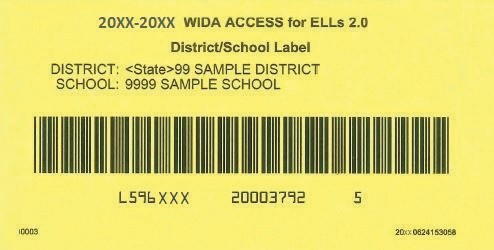 Labels
District/School (3 pages), use when no PreID label is available
PreID label for ALL Students (reported as NEP/LEP) in the Student Interchange
Scoreable materials need a label!

Remind staff to keep all Pre-ID or District/School labels until the end of the window.
56
Kindergarten materials
Kindergarten 
Student Storybook
Student Response Booklet
Test Administrator's Script
Student Activity Board
Cards 
Card Pouch Booklet
At least two number 2 pencils
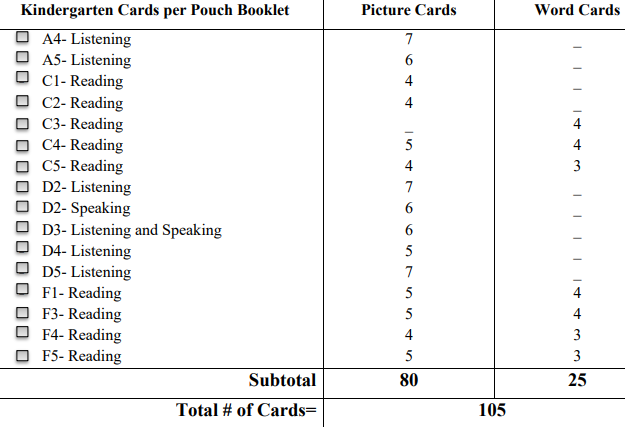 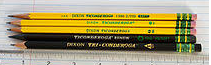 57
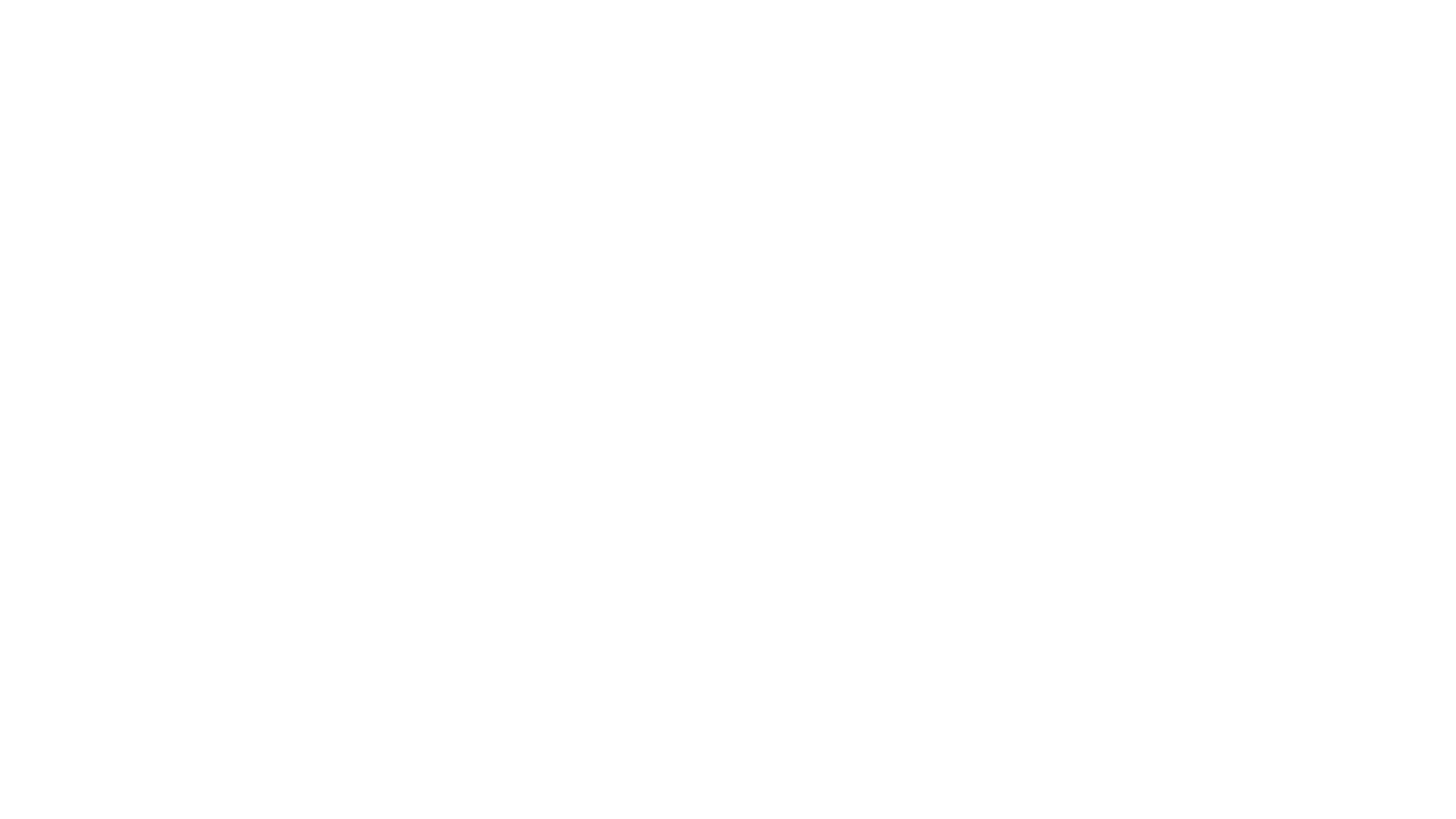 Alternate ACCESSK–12
Test Administrator's Script
Test Booklet
Student Response Booklet
(make sure it is the correct grade level)

At least two number 2 pencils
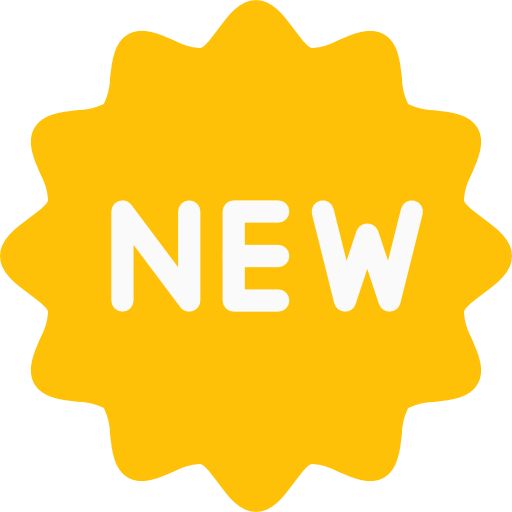 58
Marking student responses on Kindergarten & Alternate ACCESS.
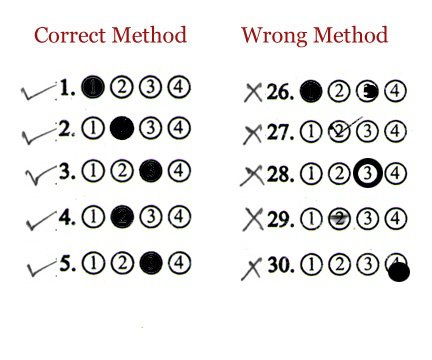 59
Test Environment
60
Follows state of Colorado standardized testing expectations

Prepare a quiet secure testing environment
Post do not disturb and no cell phone use signs
Limit timers, bells, announcements, etc. 
Keep cell phones and other like devices out of the testing area
Actively proctor
Follow seating chart/computer assignment
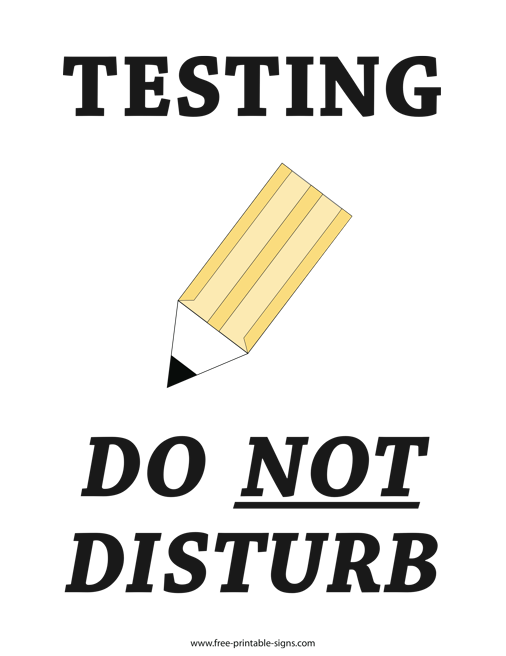 61
Timing
Untimed does not mean unlimited testing time
Use time estimates in the ACCESS for ELLs Test Administrator Manual & Colorado average testing times

Use of the Test Monitoring Application (TMA) in WIDA AMS allows Test Monitors to monitor student testing activity throughout the duration of their test using a secure dashboard.
Using the TMA is encouraged
62
Online testing order
In either order but first 
Listening and Reading 




Listening and Reading determine Writing and Speaking tier
In either order after Listening and Reading
Writing and Speaking
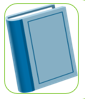 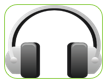 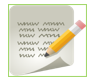 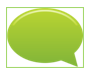 63
Student transfers are through WIDA AMS
See WIDA AMS User Guide pp. 70–71
64
Online testing
Reminders 
Double-check test tickets are for the correct students
Make sure testing devices are charged
Headphones and microphones are reliable
Have back up devices (computer/Chromebook/tablets, and headphones/microphone) available

Have a plan in place in case of internet outages
How long do you wait
How many test attempts are appropriate
When to stop and try again the next day

Follow DRC guidelines, do not overtax the system
65
Preparing Students
66
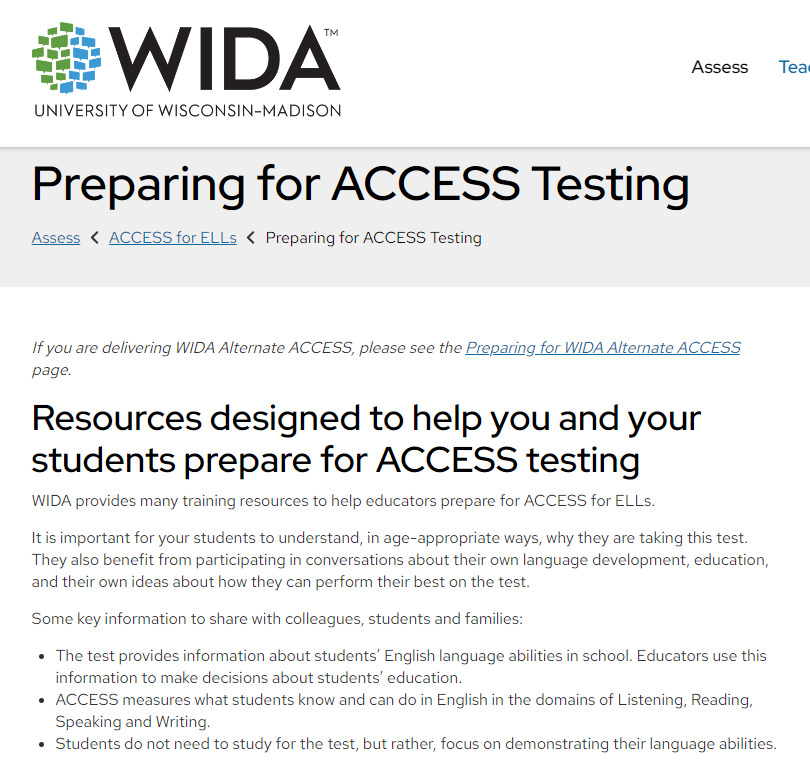 WIDA Resources
Preparing for ACCESS Testing
Preparing for WIDA Alternate ACCESS
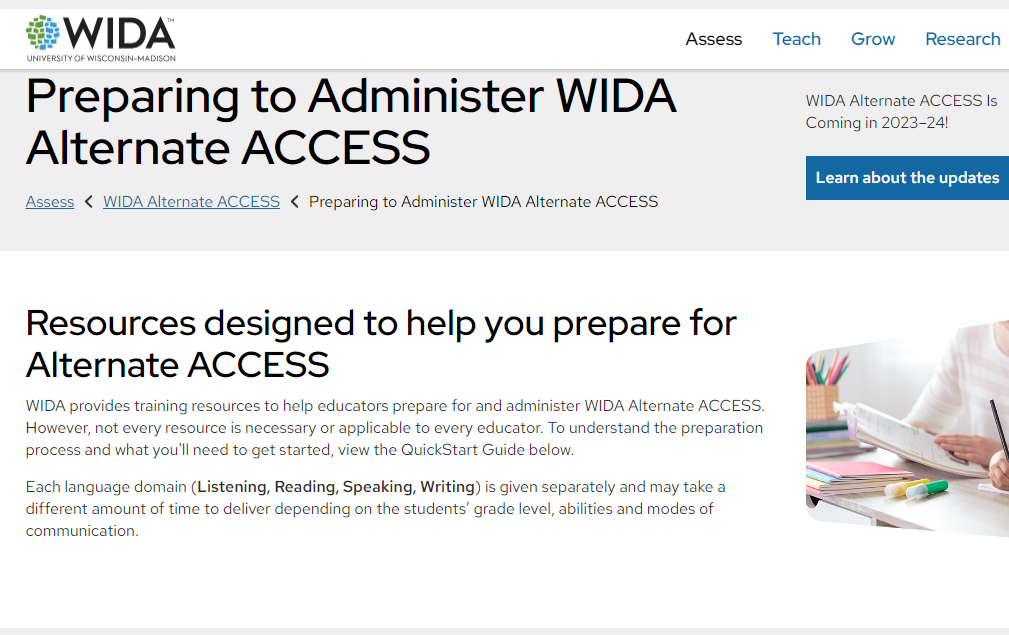 67
Professional Development Resources
WIDA has free eLearning courses available to all educators in the Colorado public K–12 school system. 

Virtual Self-Paced Workshops are available September 1, 2023, to August 31, 2024 
To participate educators must have a WIDA Secure Portal account.
The Workshops are aligned to the English Learner Quality Standards. To view a list of the Workshops and which standards they align to, review the WIDA Self-Paced Workshop FAQs. 

CDE’s Office of Culturally and Linguistically Diverse Education 

Professional Learning Opportunities
68
Before administering WIDA ACCESS Summary
DACs complete and submit the Security Agreement to CDE
All others involved in ACCESS testing complete and submit the security agreement to the appropriate district/school assessment contacts
Order necessary materials (1–12 paper materials as needed by IEP/504)
District/school provided annual training(s)
DACs complete and submit
Verification of District Trainings (DocuSign by 01/10/24)
List of TAs who administer paper grades 1–12
Test administrators need to pass the quiz/quizzes (by 01/08/24) that align to the assessment they will administer.
69
Get Involved
70
Participate in an ACCESS Assessment Development Events
WIDA and our test development partners work hard to create an assessment that:
Reflects the diversity of multilingual learners 
Positively portrays students with a range of backgrounds 
Carefully avoids topics or situations that may evoke a negative reaction 
WIDA invites educators to participate in review of test content in development. 
If you would like to contribute to WIDA test development work, please visit the Building a WIDA Assessment page to learn more and apply.
71
Participate in Colorado Assessment Development Events
Educator participation is critical to Colorado's state assessment development and validation process. Colorado educators may serve on committees related to CMAS, CoAlt, and CSLA.
State Assessment Development Flyer
Register for assessment development committee selection.
72
Contacts
73
Colorado Department of Education
State Standardized Summative Assessments

ACCESS for ELLs and CMAS ML accommodations 
Heather Villalobos Pavia
villalobospavia_h@cde.state.co.us


PAnext and CMAS logistics 
Sara Loerzel
loerzel_l@cde.state.co.us


CoAlt (DLM) and CMAS and ACCESS IEP/504 Plan accommodations 
Arti Sachdeva
sachdeva_a@cde.state.co.us 


PSAT and SAT (College Board Assessments)
Melissa Carpenter
carpenter_m@cde.state.co.us 
 
Assessment Data Contact
Tara Rhodes
rhodes_t@cde.state.co.us
Multilingual Learner Coding, Program and Instruction, Growth

ML Coding and October Count
Brooke Wenzel
wenzel_b@cde.state.co.us

ML Identification/Redesignation
Doris Brock-Nguyen
brock-nguyen_d@cde.state.co.us

ML Programing and Instruction Support
Lindsay Swanton
Swanton_l@cde.state.co.us 

MLs with Educational Disabilities 
Hunter Smith
Smith_h@cde.state.co.us 

ACCESS Growth 
	Accountability and Continuous 	Improvement Unit Supports
74
Assessment Vendor
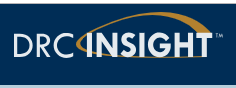 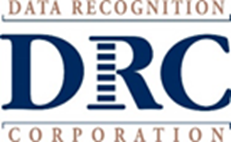 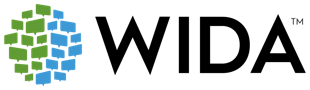 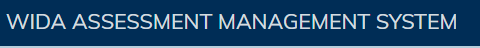 Contact the WIDA Client Services Center for questions regarding:
ACCESS for ELLs quizzes and certification
WIDA account usernames and passwords
WIDA eLearning
WIDA Screener Online and Paper quizzes and materials
help@wida.us​
1-866-276-7735​
Contact Data Recognition Corp (DRC) for questions regarding:

WIDA AMS
WIDA AMS logins
Test ordering and returning
Printing and test tickets
Editing student grade information
Generic test sessions
Tier reports
Pre ID labels
Entering accommodations 
Using Chromebooks and iPads 
DRC Central Office Services (COS) Device
WIDA@datarecognitioncorp.com 
 1-855-787-9615
75
CDE Assessment Team
Joyce Zurkowski
Chief Assessment Officer
Will Morton
Director of Assessment Administration
Christina Wirth-Hawkins
Executive Director of Assessment Development
Jasmine Carey
Psychometrics
Collin Bonner
NAEP, TIMSS & ICILS, Technology Support
Sara Loerzel
CMAS Administration & PAnext
Melissa Carpenter
PSAT 9, PSAT 10, SAT
Molly Mund
Content Development (Math & Science)
Tara Rhodes
Data & SBD Specialist
Nathan Redford
Content Development (ELA & Social Studies)
Arti Sachdeva
CoAlt and SPED Accommodations
Heather Villalobos Pavia 
ACCESS, CSLA, ML Accommodations
Angela Landrum
Colorado Assessment Literacy Program
76
77